Bert ImmingaMember of the Board AObuntil 1-8-2014Policy advisor ROC van Twente0031 – 6 12276481bimminga@rocvantwente.nl
where would we be  …
Imagine a world without VET:  

  http://www.youtube.com/watch?v=DkDDidX8BYo
The Netherlands
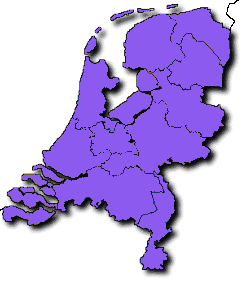 Amsterdam
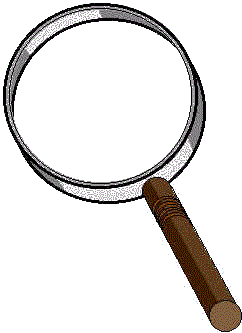 Almelo
The Hague
Hengelo
Enschede
Rotterdam
Figures and Facts
Over    2000 faculty and staff circa  25 000   VET-students 
     circa  12 496   participants Adult Education 

0n 3 main campusses   in three major cities in Twente and 30  smaller sites in Twente
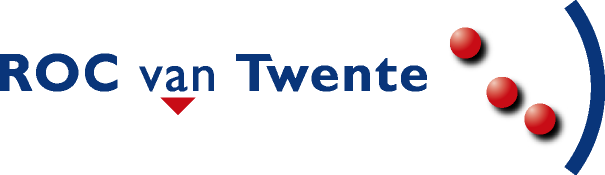 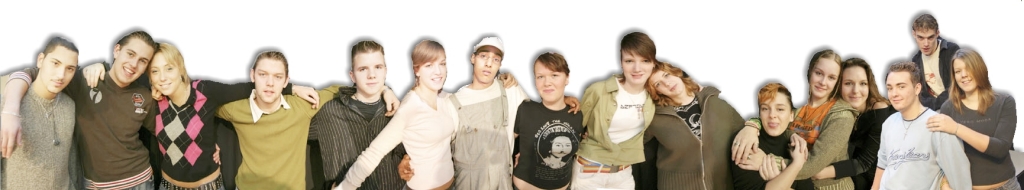 Dutch Educational System: VET
Actual developments:        

Focus on Key competences

Career guidance:  reducing ESL

3.   Redesign  practical training in VET
Actual developments:       
 
4.	introduction of  Competence-Based Learning: 2010
        	new (qualifications)structure – documents
      
        also: new didactic approach:  Het nieuwe leren
   	- 	students: more self responsible
	-	teachers: not giving  but helping to find answers
	
   	proces of learning for students and teachers
The struggle  of the next generation
Dutch Educational System: VET
Contents
Dutch Educational System
The VET System
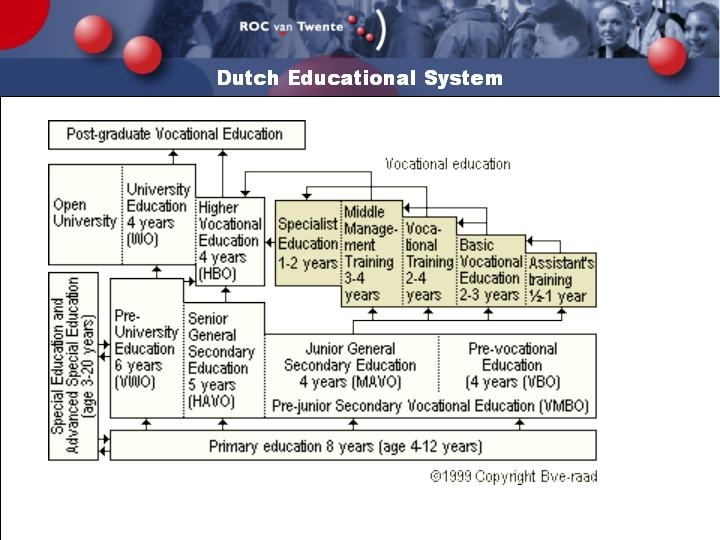 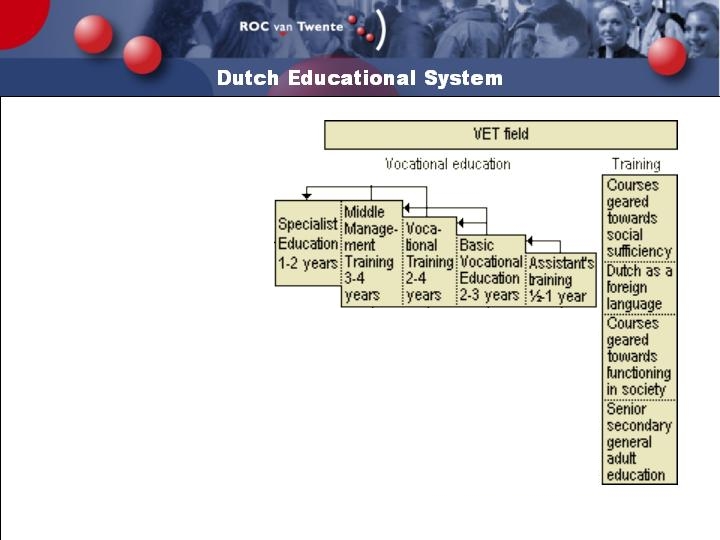 Vocational Education & Training and Adult Education 
(abbreviated to VET).
(BVE in Dutch)
Qualificationstructure: Levels of qualification
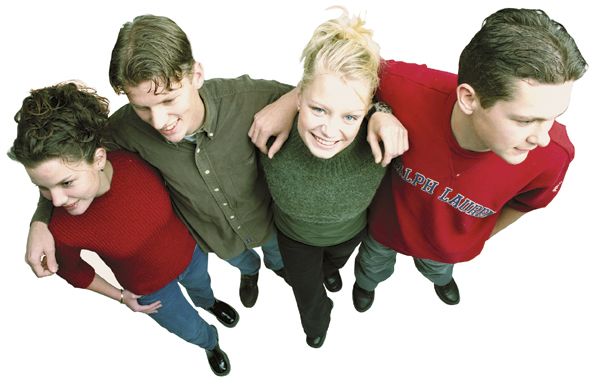 Level 1: assistant training
[Speaker Notes: The four levels of qualification in vocational education and related courses 
Level 1: carrying out simple practical tasks.

This objective relates to the training of assistants, it lasts between six months and one year, and does not require entrance qualifications. This training programme fulfils the labour market requirement for certificate holders at level one, and offers participants who are unable to obtain an initial qualification the opportunity of joining the labour market as a qualified employee. Progression routes: to basic vocational education.

Level 2: carrying out practical tasks.

This is the basic vocational qualification route that lasts between two and three years, and which does not require entrance requirements either. At this level, the minimum initial qualification must be achieved. Progression routes: to vocational education.

Level 3: carrying out tasks, fully independently.

This relates to a vocational programme which lasts between two and four years, and which according to law may be started by those who have a certificate of pre-vocational education, or a transition certificate to class 4 of senior general secondary education. Progression routes: to middle management training and specialist training.

Level 4: carrying out tasks of a broad or specialist nature, fully independently

Broad professional deployment requires middle management training, which lasts between three and four years. According to law this type of training is open to those who have a certificate of pre-vocational education, or a transition certificate to class 4 of senior general secondary education, or a vocational certificate. Progression routes: to higher education.

Specialisation requires a specialist-training programme, which lasts between one and two years and which can be started by those who have of a vocational training certificate. Progression routes: sometimes to higher education (in certain sectors this level is the highest level that can be achieved).]
Levels of qualification
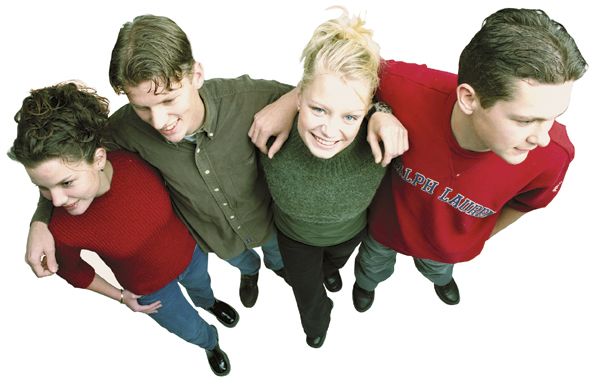 Level 2: basic vocational training
Level 1: assistant training
[Speaker Notes: The four levels of qualification in vocational education and related courses 
Level 1: carrying out simple practical tasks.

This objective relates to the training of assistants, it lasts between six months and one year, and does not require entrance qualifications. This training programme fulfils the labour market requirement for certificate holders at level one, and offers participants who are unable to obtain an initial qualification the opportunity of joining the labour market as a qualified employee. Progression routes: to basic vocational education.

Level 2: carrying out practical tasks.

This is the basic vocational qualification route that lasts between two and three years, and which does not require entrance requirements either. At this level, the minimum initial qualification must be achieved. Progression routes: to vocational education.

Level 3: carrying out tasks, fully independently.

This relates to a vocational programme which lasts between two and four years, and which according to law may be started by those who have a certificate of pre-vocational education, or a transition certificate to class 4 of senior general secondary education. Progression routes: to middle management training and specialist training.

Level 4: carrying out tasks of a broad or specialist nature, fully independently

Broad professional deployment requires middle management training, which lasts between three and four years. According to law this type of training is open to those who have a certificate of pre-vocational education, or a transition certificate to class 4 of senior general secondary education, or a vocational certificate. Progression routes: to higher education.

Specialisation requires a specialist-training programme, which lasts between one and two years and which can be started by those who have of a vocational training certificate. Progression routes: sometimes to higher education (in certain sectors this level is the highest level that can be achieved).]
Levels of qualification
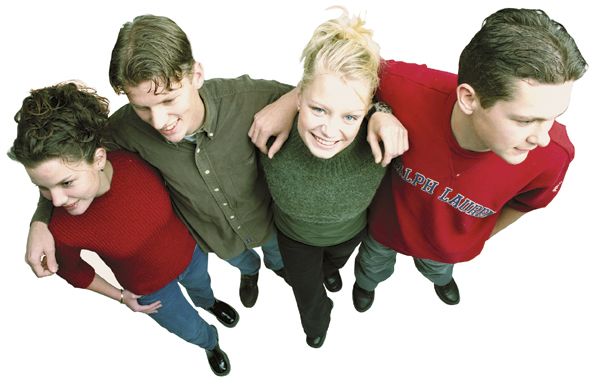 Level 3: full proffessional training
Level 2: basic vocational training
Level 1: assistant training
[Speaker Notes: The four levels of qualification in vocational education and related courses 
Level 1: carrying out simple practical tasks.

This objective relates to the training of assistants, it lasts between six months and one year, and does not require entrance qualifications. This training programme fulfils the labour market requirement for certificate holders at level one, and offers participants who are unable to obtain an initial qualification the opportunity of joining the labour market as a qualified employee. Progression routes: to basic vocational education.

Level 2: carrying out practical tasks.

This is the basic vocational qualification route that lasts between two and three years, and which does not require entrance requirements either. At this level, the minimum initial qualification must be achieved. Progression routes: to vocational education.

Level 3: carrying out tasks, fully independently.

This relates to a vocational programme which lasts between two and four years, and which according to law may be started by those who have a certificate of pre-vocational education, or a transition certificate to class 4 of senior general secondary education. Progression routes: to middle management training and specialist training.

Level 4: carrying out tasks of a broad or specialist nature, fully independently

Broad professional deployment requires middle management training, which lasts between three and four years. According to law this type of training is open to those who have a certificate of pre-vocational education, or a transition certificate to class 4 of senior general secondary education, or a vocational certificate. Progression routes: to higher education.

Specialisation requires a specialist-training programme, which lasts between one and two years and which can be started by those who have of a vocational training certificate. Progression routes: sometimes to higher education (in certain sectors this level is the highest level that can be achieved).]
Levels of qualification
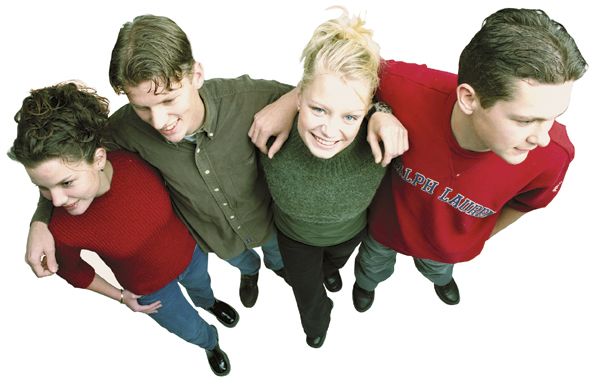 Level 4: middle-management and specialist training
Level 3: full proffessional training
Level 2: basic vocational training
Level 1: assistant training
[Speaker Notes: The four levels of qualification in vocational education and related courses 
Level 1: carrying out simple practical tasks.

This objective relates to the training of assistants, it lasts between six months and one year, and does not require entrance qualifications. This training programme fulfils the labour market requirement for certificate holders at level one, and offers participants who are unable to obtain an initial qualification the opportunity of joining the labour market as a qualified employee. Progression routes: to basic vocational education.

Level 2: carrying out practical tasks.

This is the basic vocational qualification route that lasts between two and three years, and which does not require entrance requirements either. At this level, the minimum initial qualification must be achieved. Progression routes: to vocational education.

Level 3: carrying out tasks, fully independently.

This relates to a vocational programme which lasts between two and four years, and which according to law may be started by those who have a certificate of pre-vocational education, or a transition certificate to class 4 of senior general secondary education. Progression routes: to middle management training and specialist training.

Level 4: carrying out tasks of a broad or specialist nature, fully independently

Broad professional deployment requires middle management training, which lasts between three and four years. According to law this type of training is open to those who have a certificate of pre-vocational education, or a transition certificate to class 4 of senior general secondary education, or a vocational certificate. Progression routes: to higher education.

Specialisation requires a specialist-training programme, which lasts between one and two years and which can be started by those who have of a vocational training certificate. Progression routes: sometimes to higher education (in certain sectors this level is the highest level that can be achieved).]
The VET Sector in the Netherlands
42 regional vocational education & training centres (roc's)   
11 agricultural vocational education and training centres (aoc's) 
13 sector specific colleges   
8 private institutions
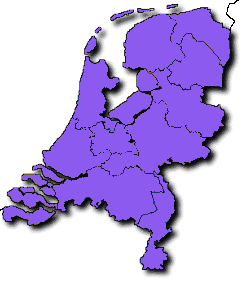 [Speaker Notes: The Adult & Vocational Education Act (the WEB) provides the 42 regional vocational education & training centres (roc's) with the statutory duty to offer vocational education in three sectors: Engineering and Technology, Economics and Health & Social Care, and to offer adult education. In addition they carry out contract activities i.e. work for third parties which are not part of their statutory duties, and which are not financed by the Ministry of Education, Culture and Sciences (OC&W). 
The 11 agricultural vocational education & training centres (aoc's) and the three innovation and practical centres (ipc's) provide primary and secondary agricultural vocational education, in the sectors agriculture, natural environment and food technology. These institutions are also subject to the Adult & Vocational Education Act. They are financed by the Ministry of Agriculture, Environment and Fisheries.

The 13 specialised colleges provide vocational courses for specific sectors. They are financed by the Ministry of OC&W, if they can demonstrate that their programmes cannot be efficiently provided within an roc. Examples of sectors with specialised colleges are the graphics industry, butchers, painting and decorating, train drivers, the fishing sector, shipping and transport, joinery and fine mechanical engineering.

Private teaching institutions are commercial institutions, which provide courses in vocational education and training. They too must comply with the requirements laid down in the WEB Act; they have the same rights as other institutions, but are not funded by the government.]
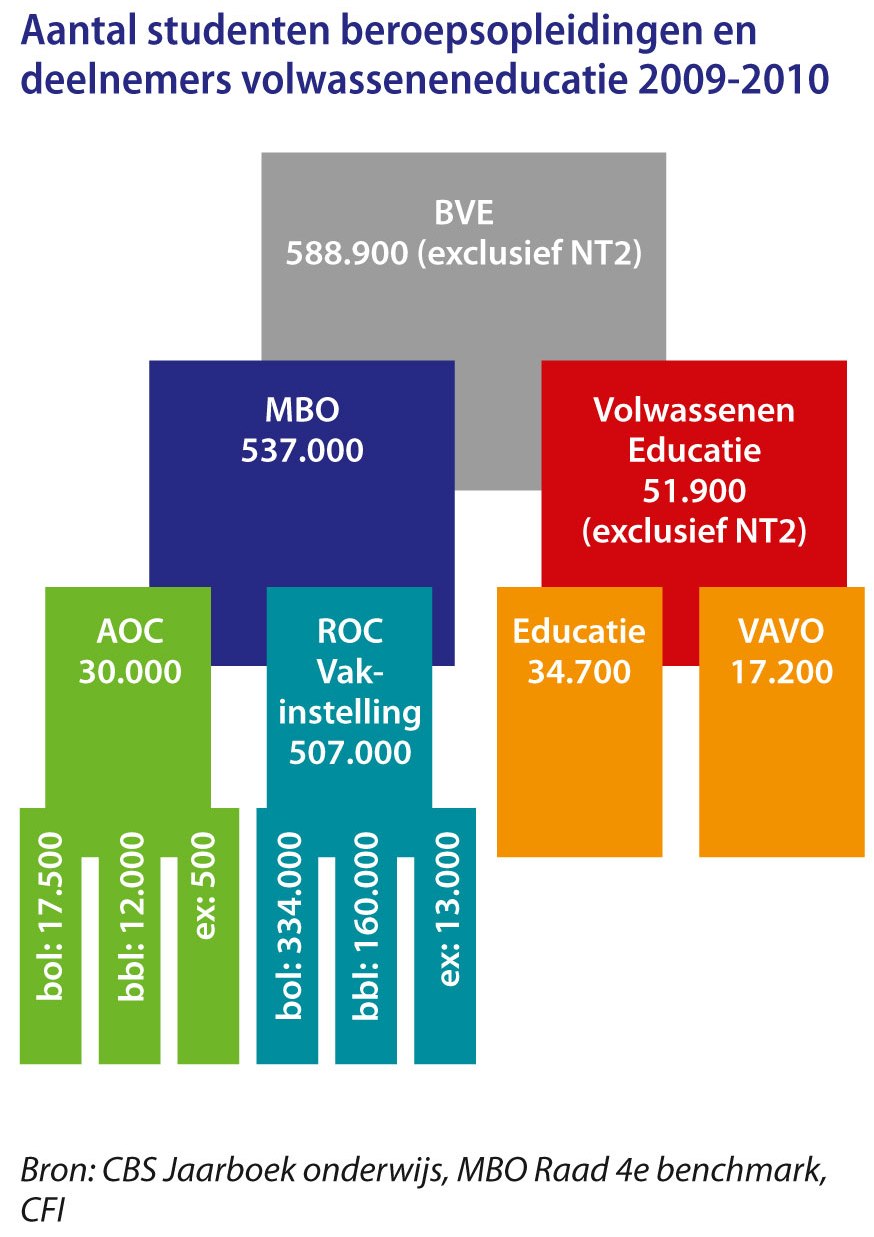 Participation in VET
Total: VET and  Adult Education  588.900

VET
Full Time Students :   351.500
Parttime Students   :  172.000
Other                         :    13.500 

Adult education 
Adult Education:        51.900
(Source: The Ministry of Oc&W (Education, Culture and Welfare) key figures 2009 2010
Participation in VET levels
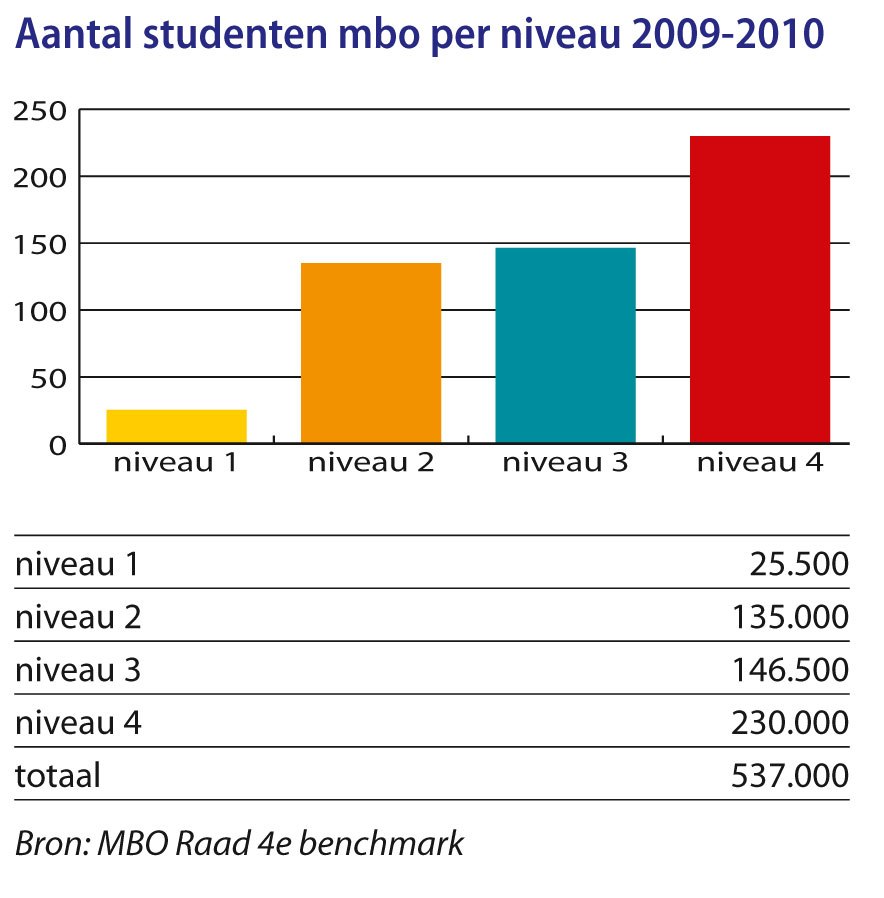 Male-Female participation
[Speaker Notes: For years, the male-female ratio in vocational education and training has shown an imbalance in the sectors engineering & technology and health and social care. This imbalance is slowly improved upon. Five years previously, participation by men in health and social care was 10 percent, and participation by women in engineering & technology was also 10 percent. 

(Source: Ministry of OC&W (Ministry of Education, Culture and Sciences) key figures2007)]
Educational output
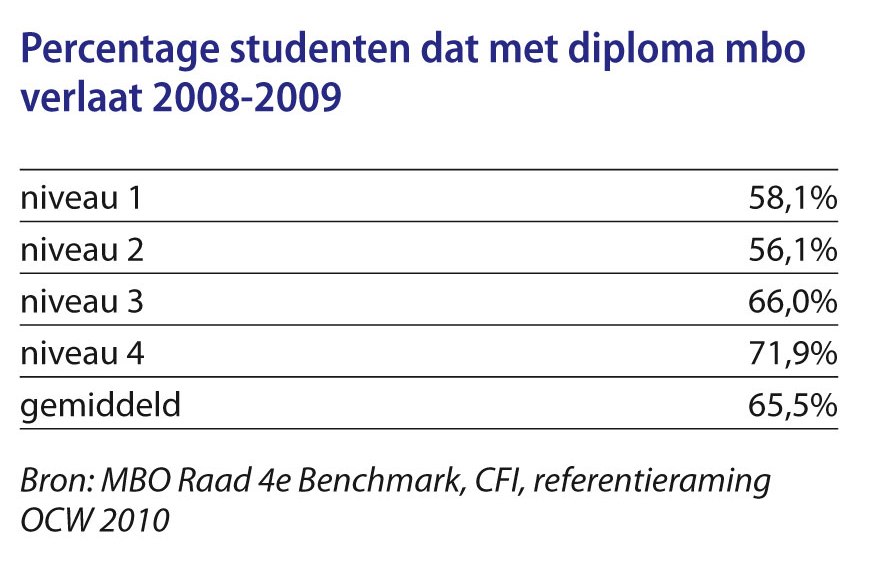 Level 1 = 58 %
Level 2 = 56 %
Level 3 = 66 %
Level 4 = 72%
[Speaker Notes: In the Netherlands, the Ministry of Education, Culture and Sciences (OC&W) spends more than 30 billion Dutch guilders a year, on education. This represents 17% of all gross government expenditure, and 5.1% of the Gross Domestic Product. At 5.1% of GDP the Netherlands is below the OECD average of 6 percent.

More than 4 billion guilders from the OC&W budget are spent on the VET sector (vocational education and training and adult education). For each participant in vocational education, every VET institution receives 8,300 guilders for education and 900 guilders for accommodation. For adult education, OC&W provides 34 guilders per adult resident to the municipalities, in addition to 6,900 guilders per immigrant eligible for naturalisation into Dutch society, via an educational programme.

(Figures for 1997; excluding agricultural education; source: OC&W key figures 1999)]
Finance
Education in the Netherlands

5,6 of Gross Domestic Product
[Speaker Notes: In the Netherlands, the Ministry of Education, Culture and Sciences (OC&W) spends more than 30 billion Dutch guilders a year, on education. This represents 5.6% of the Gross Domestic Product. At 5.1% of GDP the Netherlands is below the OECD average of 6 percent.]